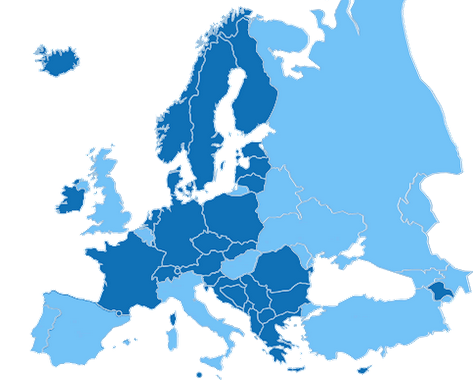 État 2020
Interventions CARAP depuis 2012:Projet de médiation + Formation & Conseil
1
3
1
1
1
1
2
2
5
1
1
2
2
4
2
2
1
4
2
1
1
2
41 interventions21 pays
2
1
Les quatre dernières années : 2016-2019
2018
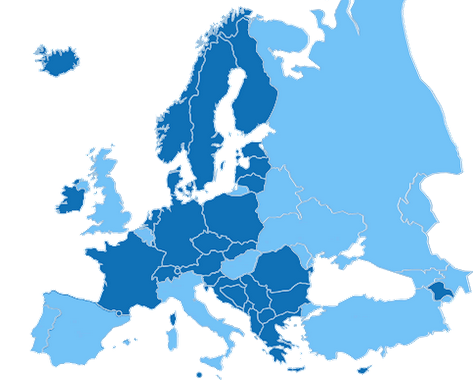 2016
2016
20172018
20162020
2016
20182019
2016
2016
2016
20172018
2016
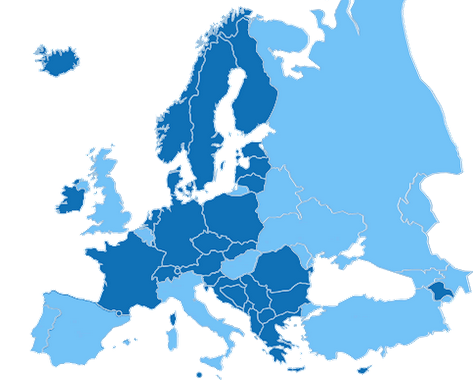